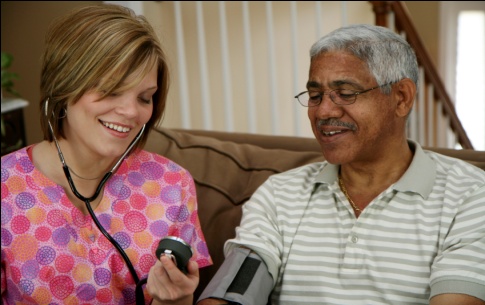 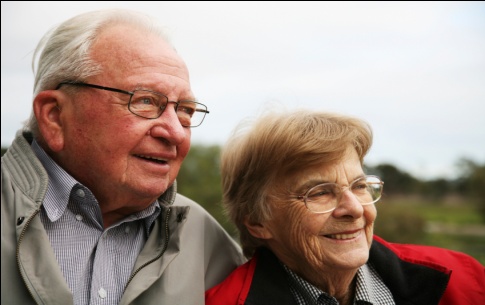 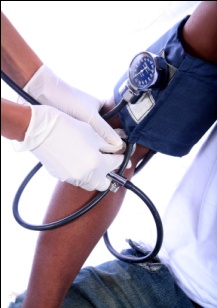 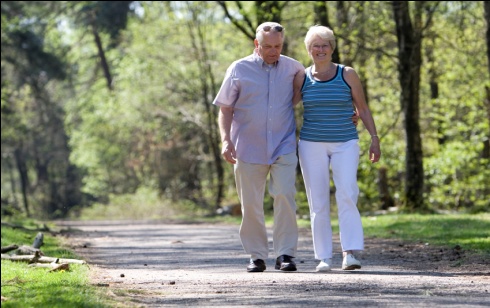 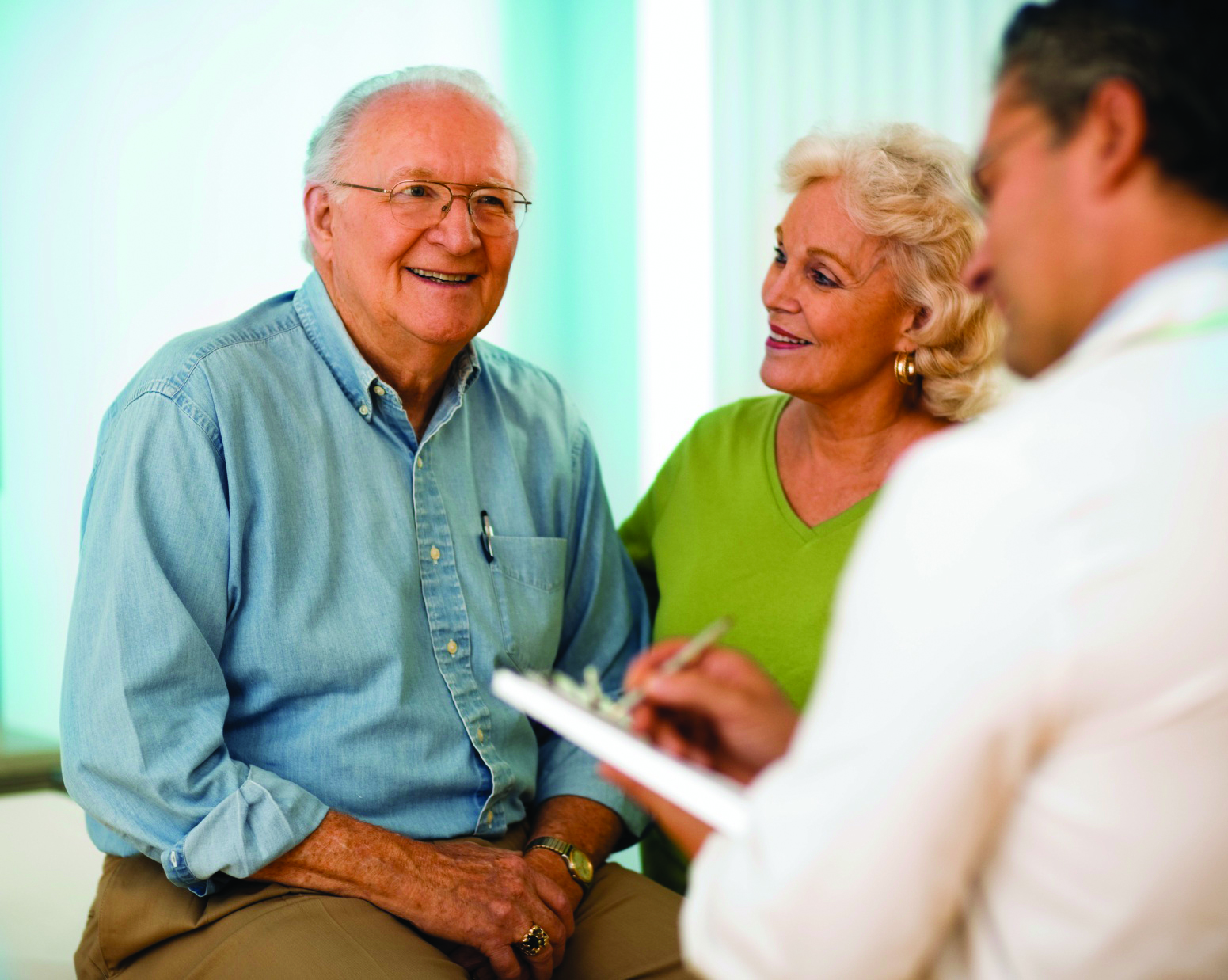 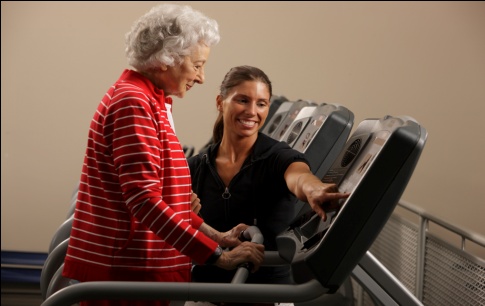 Chapter Twelve
Venous Disease Coalition
Prevention of VTE
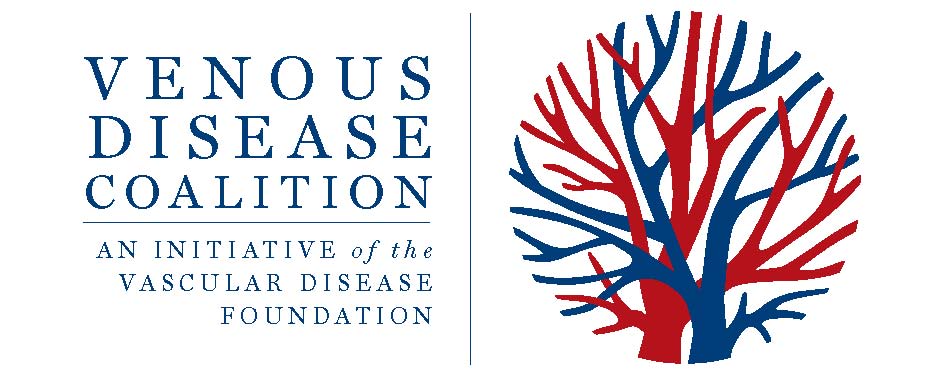 VTE Toolkit
Symptomatic VTE after Surgery
California Patient Discharge Database (N = 1,653,275)
  VTE during surgical admission or within 3 months
  Thromboprophylaxis data was not available
Benign disease
 Hip replacement	2.4%  
 Craniotomy                 	2.3%
 Knee replacement      	1.7%
 Coronary bypass	1.1%
 Colectomy                     	1.1%
 Hysterectomy               	0.3%
 TUR prostate                 	0.3%
 Lap. cholecystectomy   	0.2%
Malignant disease
 Craniotomy                    	3.6%
 Colectomy	1.7%
 Pneumonectomy  	1.6%
 Rad. Prostatectomy	1.5%
 Hysterectomy        	1.2%
 Mastectomy	0.4%
White - Thromb Haemost 2003;90:446
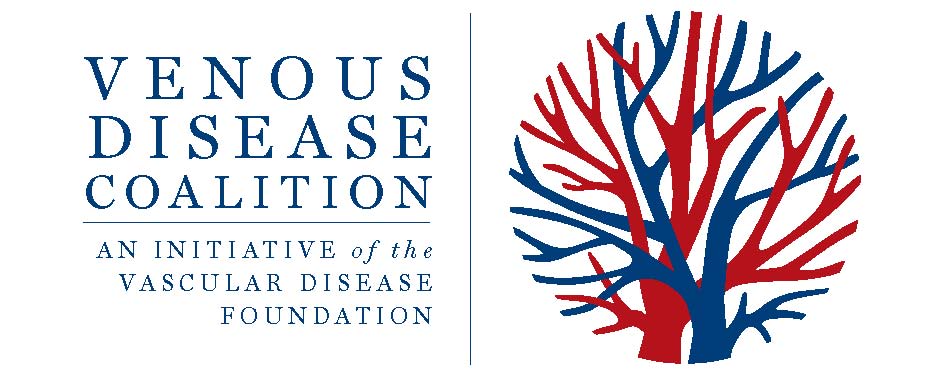 VTE Toolkit
Postoperative VTE is Associatedwith Increased Mortality
118,258 surgical patients in 120 VA hospitals
Symptomatic VTE is associated with significantly increased 30-day mortality
Gangireddy - J Vasc Surg 2007;45:335
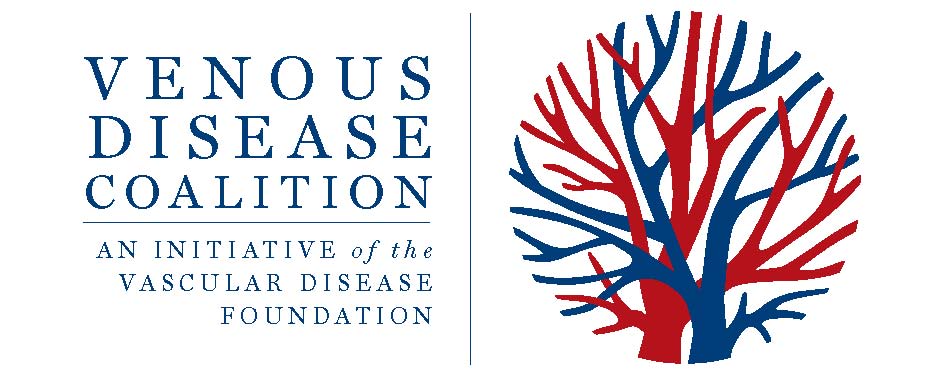 VTE Toolkit
VTE is a CommonComplication After Surgery(review of 7.5 million discharges from 994 US hospitals)
Postoperative DVT or PE:
2nd most common medical complication overall
2nd most common cause of excess length of stay
3rd most common cause of excess mortality
3rd most common cause of excess charges
Zhan - JAMA 2003;290:1868
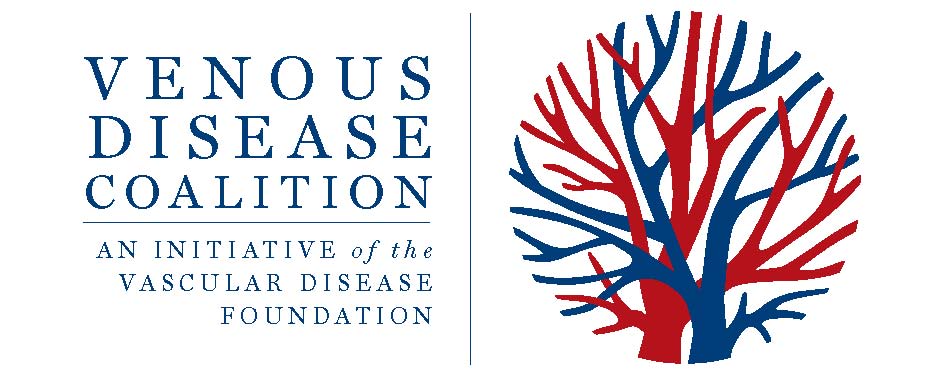 VTE Toolkit
Thromboprophylaxis Reduced Mortality after Hip Fracture 50 Years Ago!!
(randomized trial)
Controls           Phenindione*
			     n=150                    n=150
 Symptomatic DVT	       29 %	>>	  3 %#
 Symptomatic PE	         5 %	>>	  0
 Total deaths	      	       28 %	>>	17 %
 Autopsy - DVT	       83 %	>>	14 %
	     - major PE          41 %	>>	10 %
* from admission to ambulation (~5 weeks); PT 25-40 sec
# all after phenindione stopped
Sevitt & Gallagher – Lancet 1959:2:981
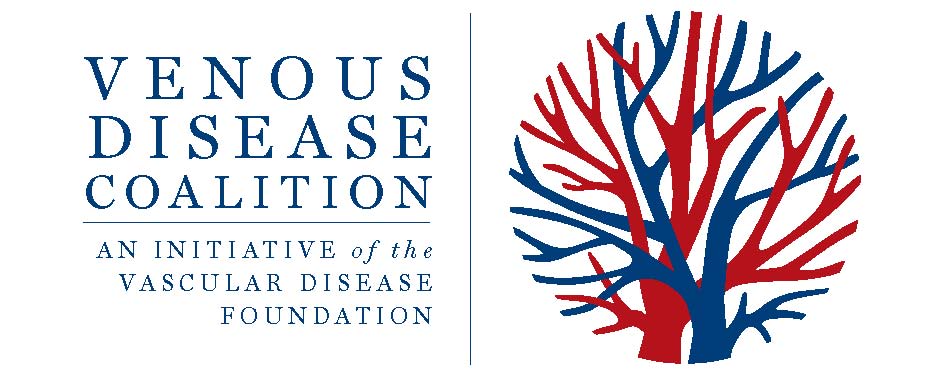 VTE Toolkit
Low Dose Heparin Reduced DVT in46 RCTs of Surgical Patients(n=15,598)
25
20
15
10
  5
  0
22 %
Control
Risk 
Reduction
59 %
Low dose heparin
%
9 %
Collins – NEJM 1988;318:1162
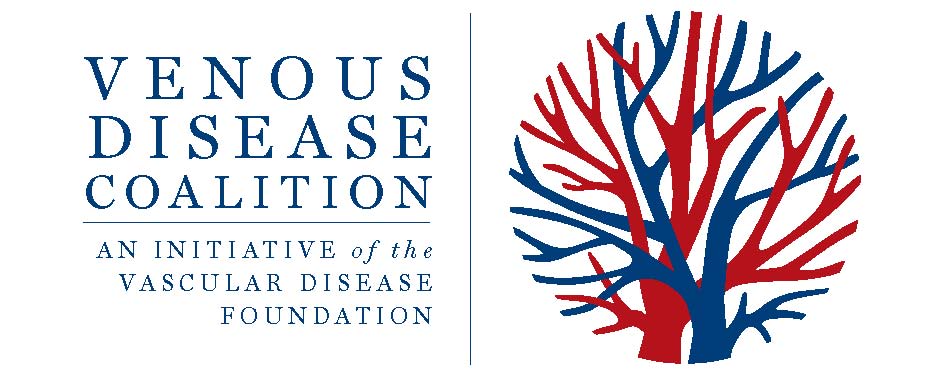 DVT
VTE Toolkit
Reduction in DVT Correlated with Reduction in Fatal PE in 46 RCTs of 16,000 Surgical Patients
25
20
15
10
  5
  0
22 %
Control
Risk 
Reduction
59 %
Low dose heparin
%
Risk 
Reduction
63%
9 %
0.8 %
0.3 %
Collins – NEJM 1988;318:1162
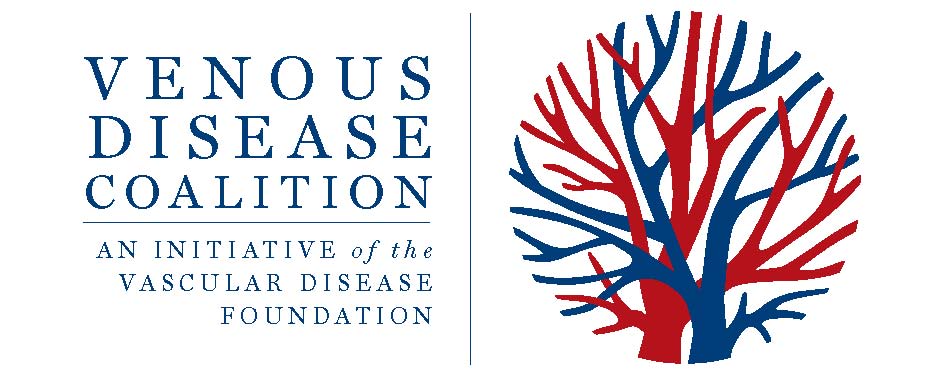 DVT                 Fatal PE
VTE Toolkit
Prevention of Venous Thromboembolism
1986
1989
1992
1995
1998
2001
2004


Chest – June 2008
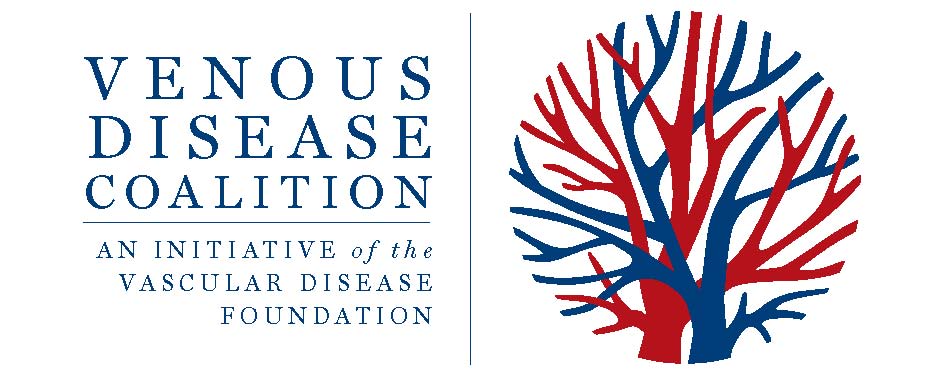 VTE Toolkit
Thromboembolism Risk Groups
8th ACCP Guidelines on the Prevention of VTE
General surgery
 Vascular surgery
 Gynecologic surgery
 Urologic surgery
 Thoracic surgery
 Bariatric surgery
 Laparoscopic surgery
 Coronary bypass surgery
 Hip arthroplasty
 Knee arthroplasty
 Knee arthroscopy
 Hip fracture surgery
Spine surgery
 Lower extremity injuries
 Neurosurgery
 Major trauma
 Spinal cord injuries
 Burn patients
 Medical patients
 Cancer patients 
 Central venous catheters
 Critical care patients
 Long distance travel
Geerts – Chest 2008;133:381S
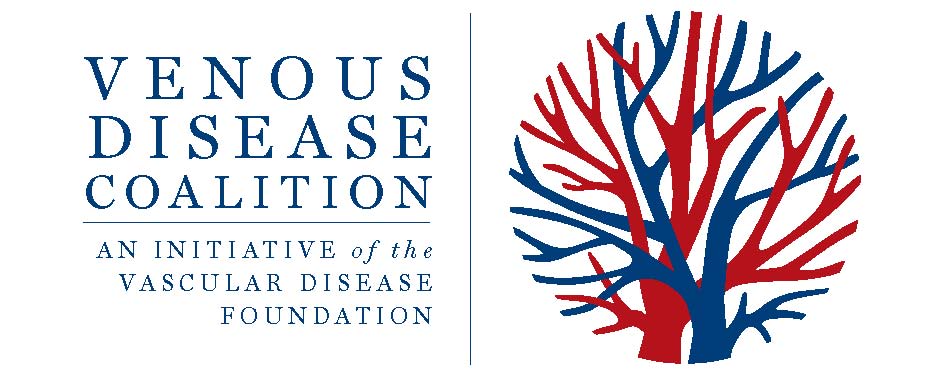 VTE Toolkit
8th ACCP Guidelineson Antithrombotic Therapy
1.2  VTE Prophylaxis Policy
1.2.1  We recommend that every general hospital develop a formal, active strategy that addresses the prevention of VTE [Grade 1A]
Geerts – Chest 2008;133:381S
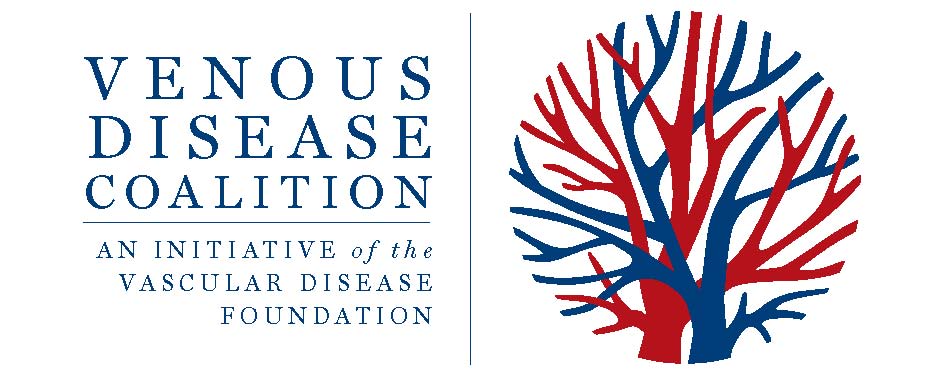 VTE Toolkit
How Can VTE be Preventedin Hospitals?
Getting patients up and walking as early as possible helps . . . 
but this is not enough
Giving patients low doses of an anticoagulant every day
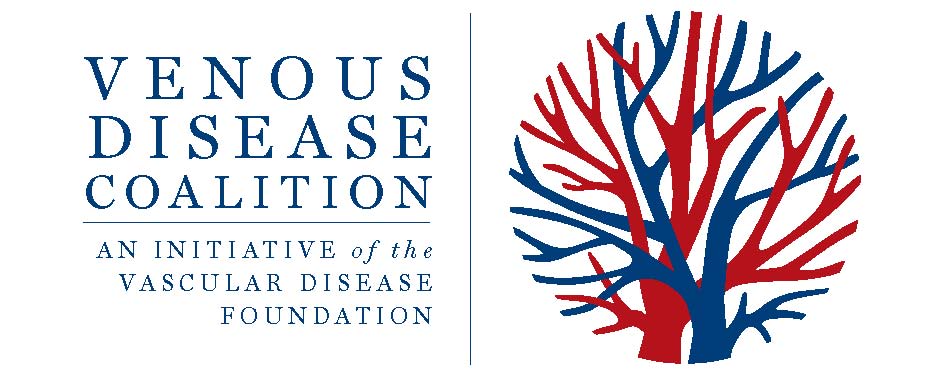 VTE Toolkit
The Myth of Mobility and DVT
Immobility ALONE rarely results in DVT
Immobility does increase the risk of symptomatic VTE after another risk factor (surgery, trauma, acute medical illness, cancer, etc.)
After another thrombosis insult, mobilization does NOT eliminate or substantially reduce the VTE risk for some time
The duration of prophylaxis should not be determined by mobility status alone
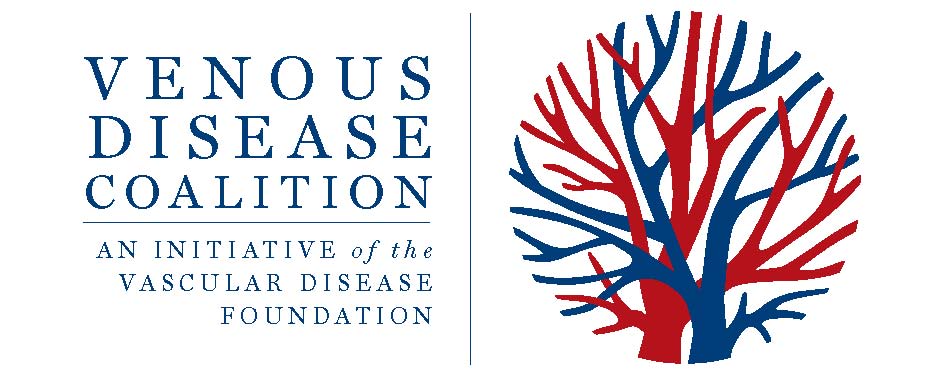 VTE Toolkit
Mechanical Methods of Prophylaxis
Graduated compression stockings (medical grade stockings, ?TEDSTM
Intermittent pneumatic compression devices (SCDsTM,, leg squeezers)
Foot pumps
If used properly, these methods work in some patient groups,  but
They generally don’t work as well as anticoagulants,
and
They require a big effort to work at all
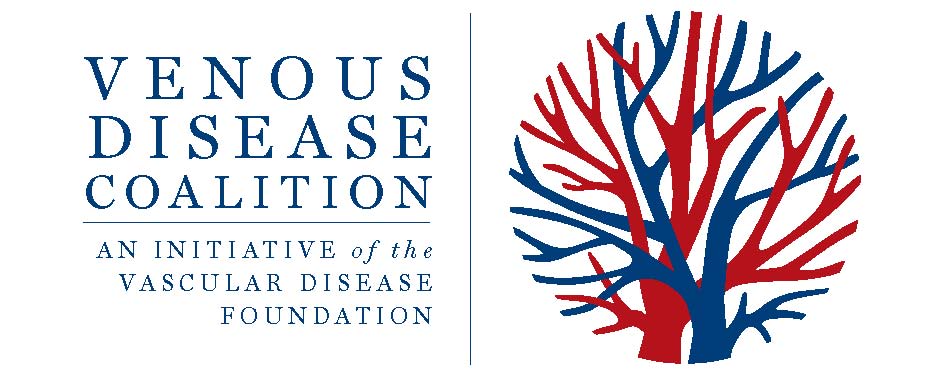 VTE Toolkit
Mechanical Methods of Prophylaxis
Who should receive mechanical prophylaxis?
Patients at high risk for bleeding
? Along with an anticoagulant method to try to improve protection
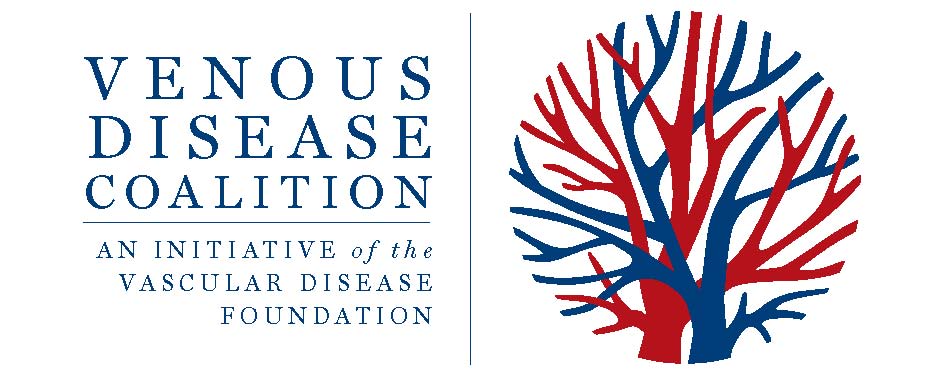 VTE Toolkit
Mechanical Methods of Prophylaxis
Ensure they fit properly
Start ASAP
Have on ~24 hours/day – only remove for leg washing and when patient is actually walking
Ensure optimal compliance
Only stop at discharge
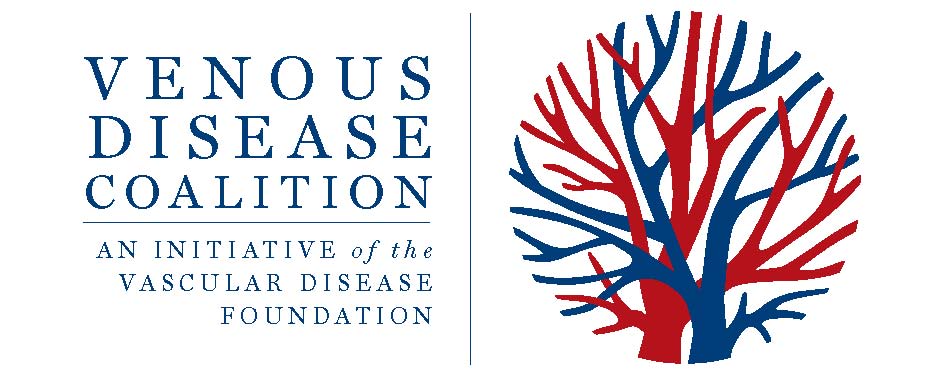 VTE Toolkit
Pharmacologic (anticoagulant)Methods of Prophylaxis
Low dose heparin / minidose heparin 
heparin 5,000 U SC Q12H or Q8H
Low molecular weight heparin
enoxaparin (Lovenox) 40 mg SC QD or 30 mg SC Q12H 
dalteparin (Fragmin) 5,000 U SC QD 
tinzaparin (Innohep) 3,500 or 4,500 U SC QD
Fondaparinux (Arixtra) 2.5 mg SC QD
Warfarin (Coumadin)
Oral Factor Xa inhibitors, IIa inhibitors
rivaroxaban (Xarelto), dabigatran (Pradax)*
*not approved in USA
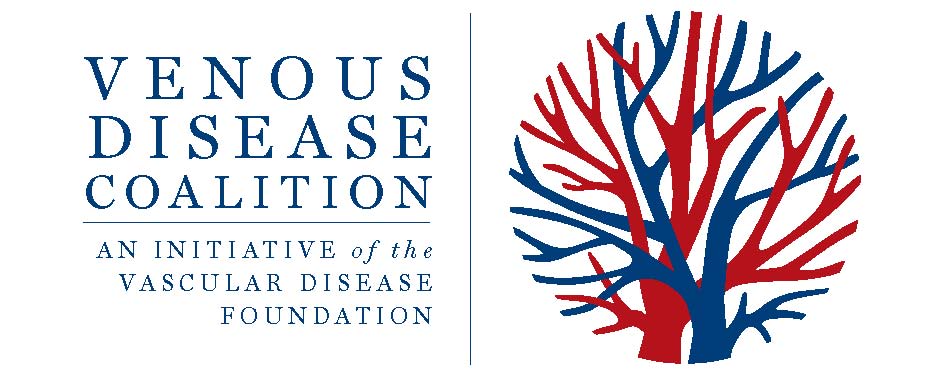 VTE Toolkit
Pharmacologic (anticoagulant)Methods of Prophylaxis
Using Anticoagulant Prophylaxis:
Start as soon as safe - once bleeding stopped
     - usually day after admission or surgery
Try to avoid missing any doses
     - don’t hold for most procedures
     - consider routine qhs dosing
3.   Continue at least until discharge
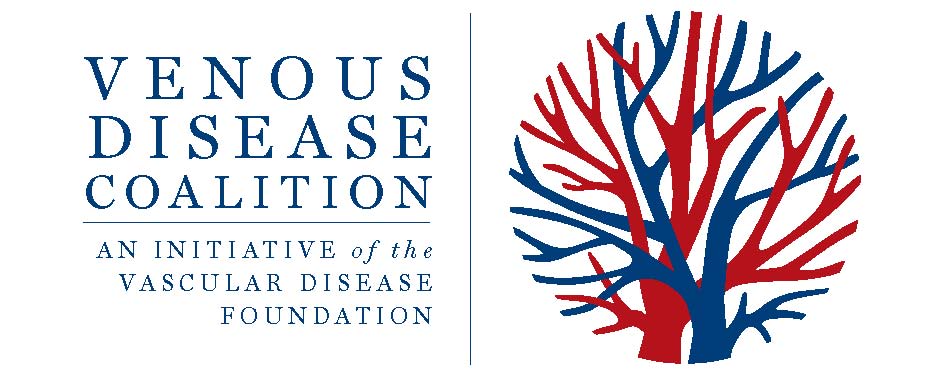 VTE Toolkit
DVT Prophylaxis:3 Patient Groups
Low risk
NO prophylaxis
Moderate risk
ROUTINE  prophylaxis
High risk
8th ACCP Conference on Antithrombotic Therapy - Chest 2008
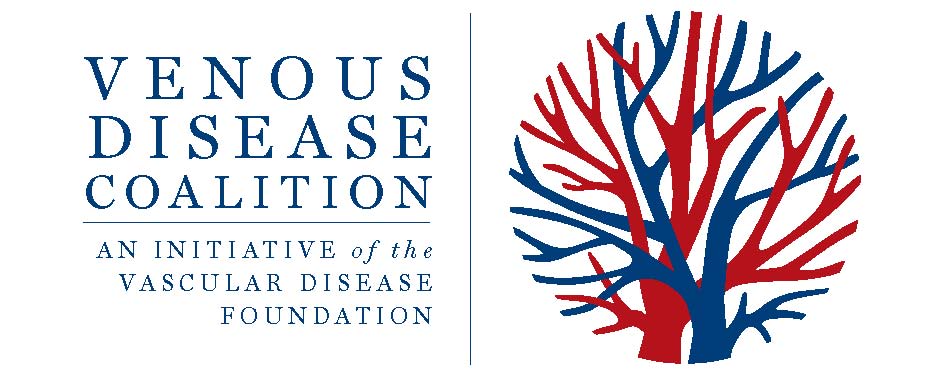 VTE Toolkit
Thromboprophylaxis in ModerateRisk Medical or Surgical Patients
Patients	Medical:	bedrest, sick
	Surgical:	general, gynecologic, urologic, 
		thoracic, bariatric, neurosurgery
Options	- Low molecular weight heparin
		- Low dose heparin
		- Fondaparinux
		- Mechanical if high bleeding risk
Duration	Until discharge
8th ACCP Conference on Antithrombotic Therapy - Chest 2008
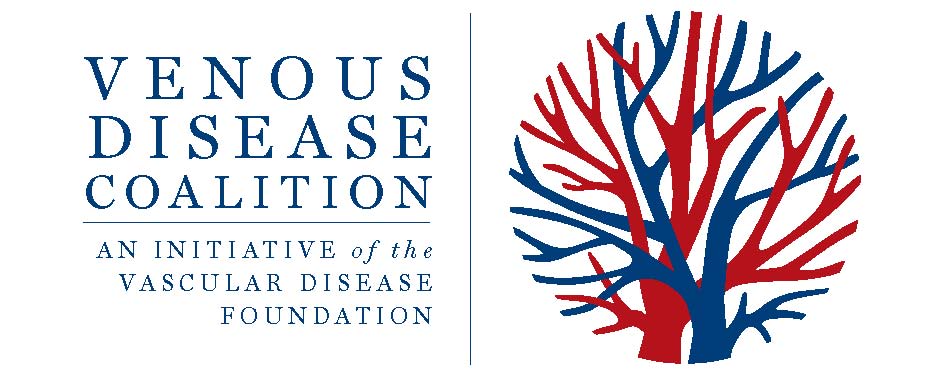 VTE Toolkit
Thromboprophylaxis inHigh Risk Patients
Patients	Major orthopedic:
 	(hip and knee arthroplastyhip fracture repair)
		Major trauma
Options	- Low molecular weight heparin
		- Fondaparinux
		- Warfarin (INR 2-3)
		- Mechanical if high bleeding risk
Duration	At least 10 days (2-5 weeks)
8th ACCP Conference on Antithrombotic Therapy - Chest 2008
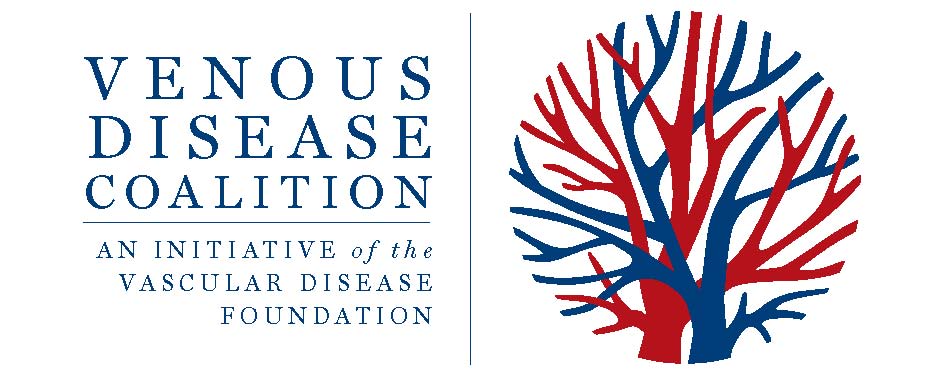 VTE Toolkit
LDH vs LMWH
Factor			        LDH	     LMWH
 Efficacy	++ to +++	+++
 Safety	+++	+++
 Dosing	2-3 x/day	once daily
 Accum. in renal insuff.	No	? - no
 HIT potential	low	very low
 dost	+	+ to ++
 Indicated for all pts	no	yes
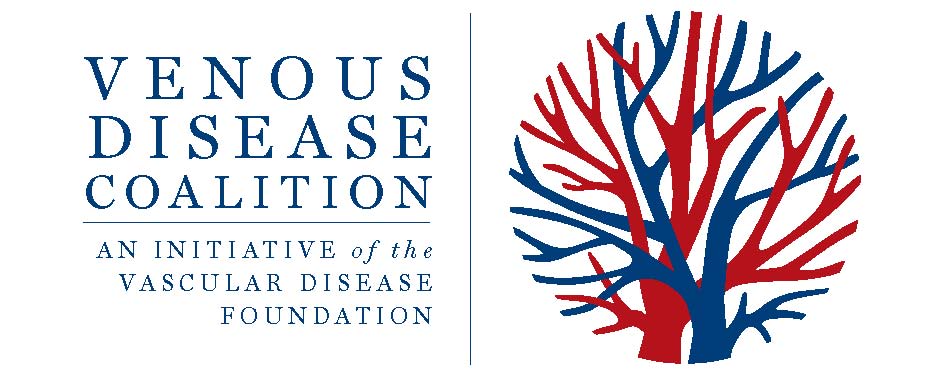 VTE Toolkit
Thromboprophylaxis in MajorOrthopaedic Surgery
THR	TKR	HFS
Routine 
Prophylaxis	 yes	 yes	 yes	
	LMWH [1A]	LMWH [1A]	fonda [1A]
Recommended	fonda [1A]	fonda [1A]	LMWH [1B] 	warfarin [1A]	warfarin [1A]	warfarin [1B]
		?IPC [1B]	LDUH [1B]
	ASA [1A]	ASA [1A]	ASA [1A]
Not 	LDUH [1A]	LDUH [1A] 	
Recommended	GCS [1A]	VFP [1B]
	VFP [1A]
Geerts – Chest 2008;133:381S
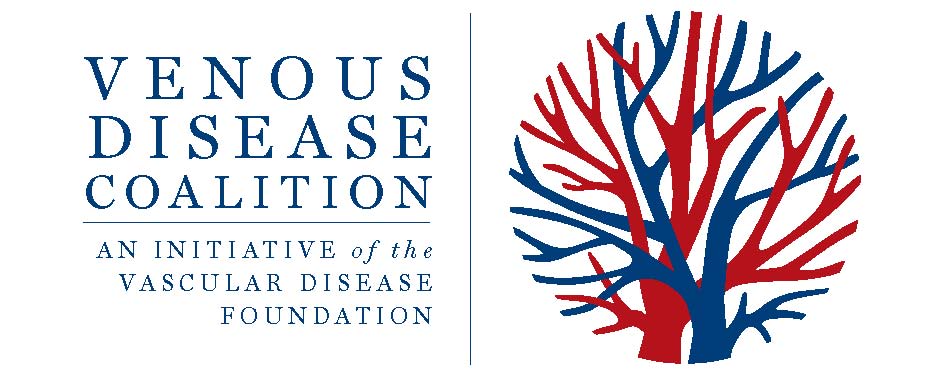 VTE Toolkit
LMWH vs Warfarin in Arthroplasty
Warfarin	LMWH
Onset of action	delayed 3-5 days	rapid 1-3 hours
Anticoag. effect	unpredictable	predictable
Lab monitoring	yes	no
Efficacy	++	+++
Effectiveness	+++* 	 +++
Early bleeding	+/-	+/-
Late bleeding	+	+/-
Drug cost	+/-	++
Total cost	++	++
Complexity	yes	no
*assumes optimal use
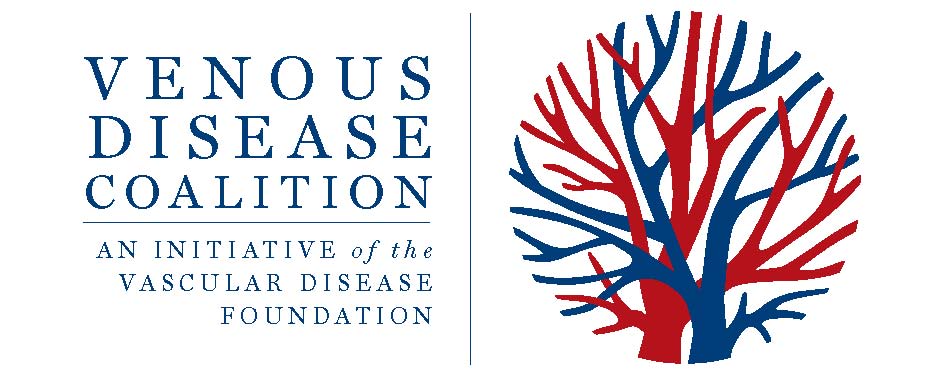 VTE Toolkit
Some Patients Need Post-Discharge Thromboprophylaxis(Readmissions to Hospital for VTE)
THR      
~3 months
TKR    
~1 month
White - Arch Intern Med  (1998)
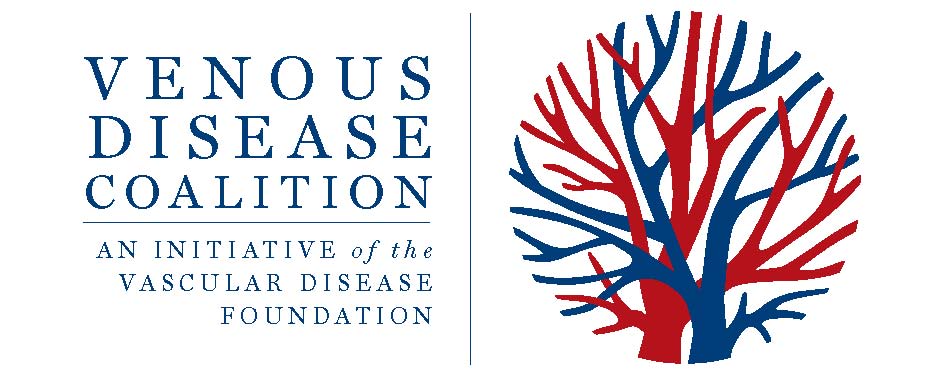 VTE Toolkit
Discharge
N=43,645
Extended Prophylaxis Reduces Both Asymptomatic DVT and Symptomatic VTE after Arthroplasty
25
20
15
10
  5
  0
21%
In-hospital prophylaxis
Risk 
Reduction
61%
Extended prophylaxis
%
Risk 
Reduction
62%
8.2%
4.5%
Eikelboom – Lancet 2001;358:9
1.7%
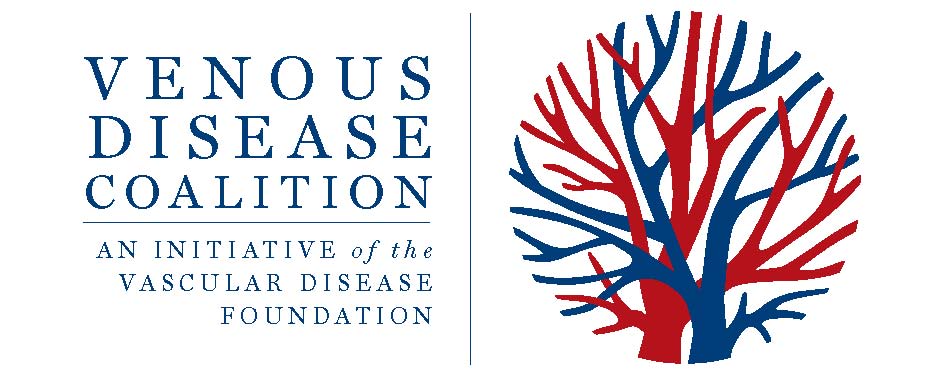 VTE Toolkit
Venographic DVT               Symptomatic VTE
(meta-analysis of 9 RCTs, 3,999 patients)
Extended Prophylaxis Reduces Both Asymptomatic DVT and Symptomatic VTE in Hip Surgery
33%
35
30
25
20
15
10
  5
  0
Placebo
Fondaparinux
Risk 
Reduction
96%
%
Risk 
Reduction
89%
2.7%
1.4%
0.3%
Eriksson – Arch Intern Med 2003;163:1337
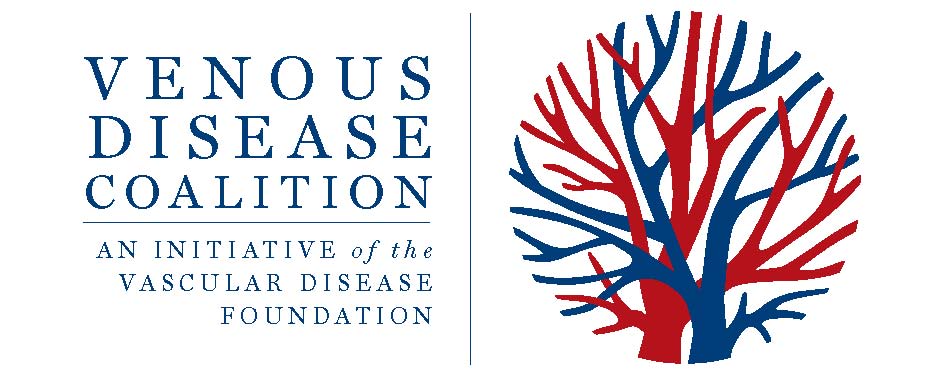 Venographic DVT                  Symptomatic VTE
VTE Toolkit
Duration of Thromboprophylaxis in Major Orthopaedic Surgery
THR	TKR	HFS

At least 20 days	yes [1A]	yes [1A] 	yes [1A]
	
Beyond 10 days	yes [1A]	yes [1A] 	yes [1A]  
- up to 35 days	

Options 	LMWH [1A]	LMWH [1C] 	 fonda [1A]
	OVKA [1A]	OVKA [1C] 	 LMWH [1C] 
	fonda [1C]	fonda [1C]	 OVKA [1C]
8th ACCP Conference on Antithrombotic Therapy - Chest 2008
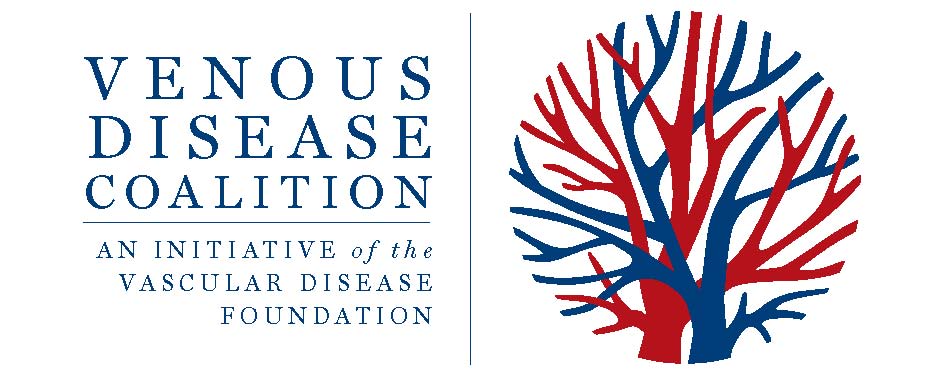 VTE Toolkit
Which Hospital Patients Should Receive Thromboprophylaxis?
Neurosurgery
Orthopedics
Trauma
ICU
Sick medical patients
General surgical
Major gynecologic
Major urology
i.e. most patients in hospital
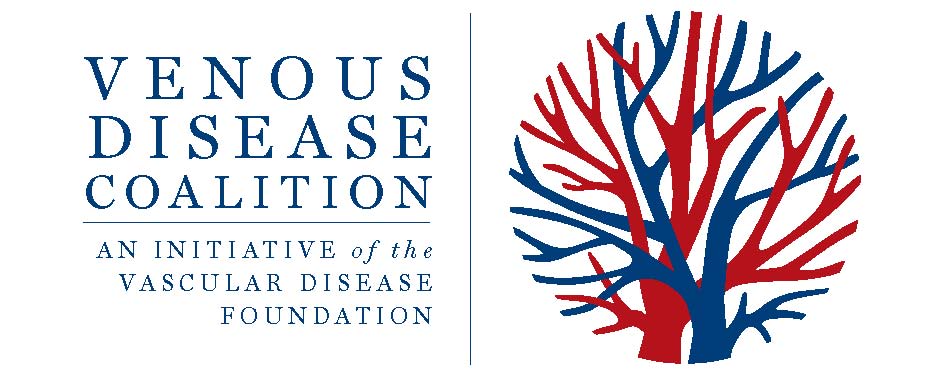 VTE Toolkit
Simplifying DVT Prophylaxis:2 Patient Groups
Low risk
= no prophylaxis
At risk
= routine evidence-based prophylaxis
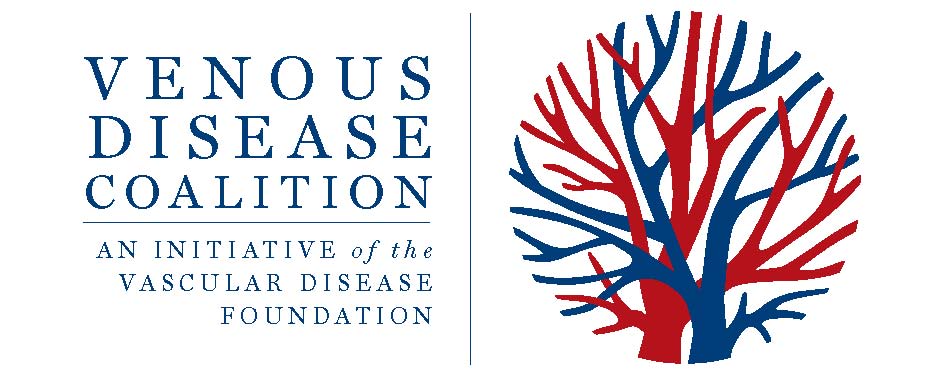 VTE Toolkit
Which Thromboprophylaxis Options Do We Have to Choose From?
Anticoagulant Options:
LDH – BID or TID
LMWH – dalteparin, enoxaparin, tinzaparin
Fondaparinux
Rivaroxaban
Choose 1 (or possibly 2):
  ________________

  ________________
Mechanical Options: 
GC stockings
Seq compr. devices
Choose 1:
  ________________
i.e. only 2 or 3 options
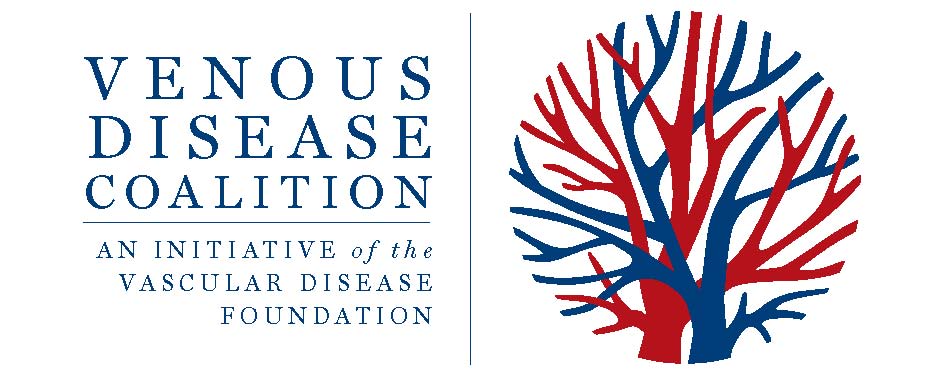 VTE Toolkit
ACCP Thromboprophylaxis Recommendations
Geerts – Chest 2008;133:381S
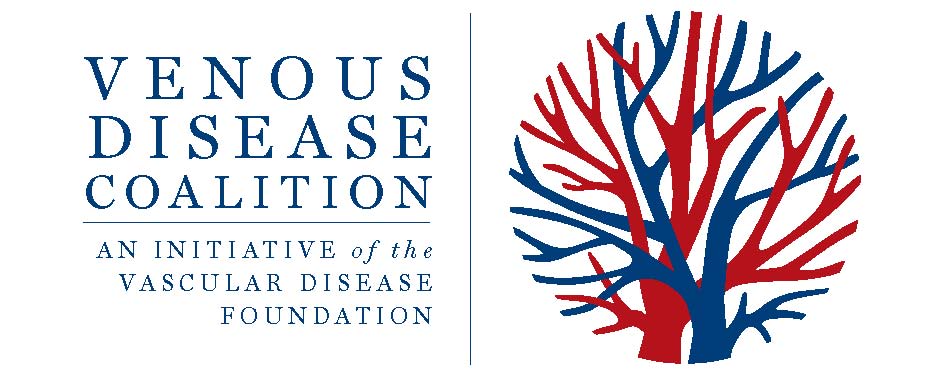 VTE Toolkit
Default (“opt-out”) Prophylaxis
Everyone gets routine, evidence-based prophylaxis
Unless thrombosis risk too low
Everyone gets anticoagulant prophylaxis
Unless bleeding risk too high
Obsessive mechanical prophylaxis
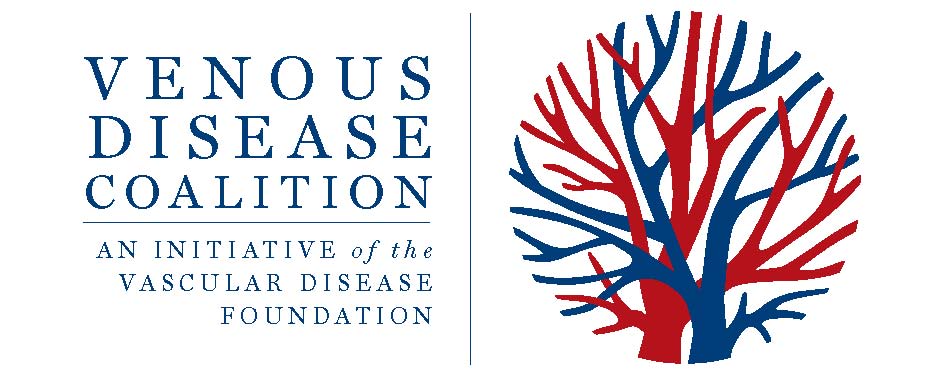 VTE Toolkit
Thromboprophylaxis Approach
All admitted patients
no
Prophylaxis 
Indicated?
Fully mobile
Brief length of stay
yes
yes
Anticoagulant prophylaxis 
contra-indicated?
Active bleeding
Hi bleeding risk
no
LMWH (one 
  dose for ~all)
Mechanical
 Reassess daily
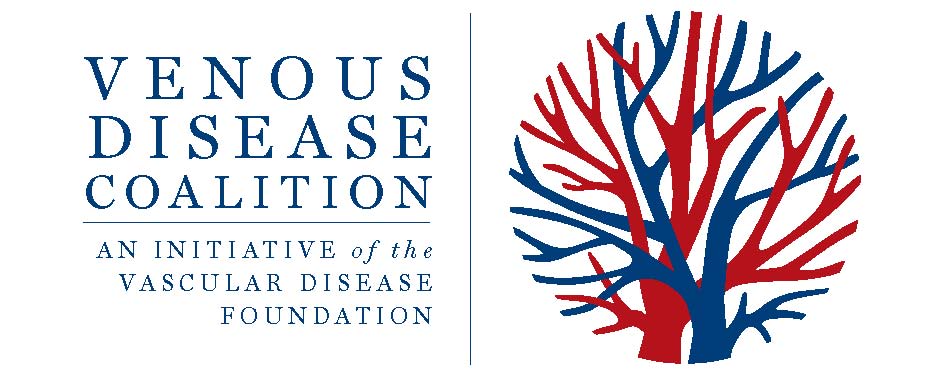 VTE Toolkit
ANY and RECOMMENDEDThromboprophylaxis Use
100%

75%

50%

25%

0
N=123,304
Any prophylaxis
73%
Recommended prophylaxis
30%
26%
22%
22%
18%
9%
7%
9%
52%
15%
13%
10%
7%
4%
3%
Yu – Am J Health-Syst Pharm 2007;64:69
Ortho 	Spinal 	Med 	Gen 	Urol 	Trauma	Gyne	Neuro  				surg .			surg.
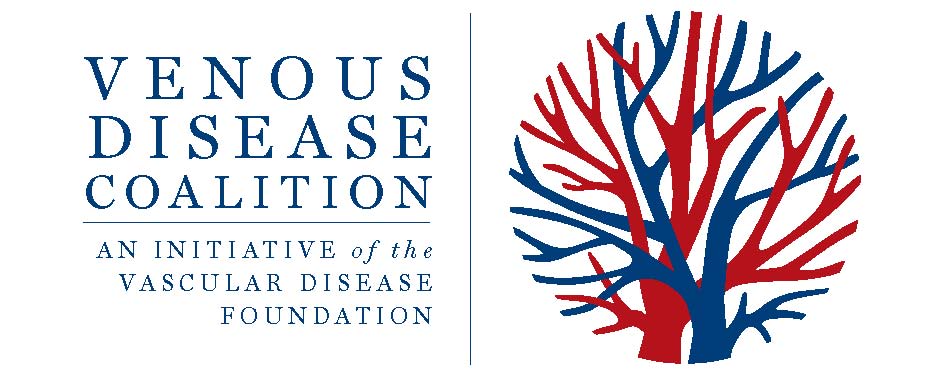 VTE Toolkit
InternationalThromboprophylaxis Use
Surgical and medical patients admitted to 358 randomly selected, acute care hospitals in 32 countries on 6 continents
Cross-sectional chart audit on one particular day
Surgical	    Medical
				 (N=30,827)	  (N=37,356)
At risk for VTE*		      	      64%	      	       42%
Any prophylaxis given	       	      64%	      	       48%

Recommended 
Prophylaxis*given		       59%	      40%
*using 2004 ACCP recommendations (type of prophylaxis only)
Cohen – Lancet 2008:371:387
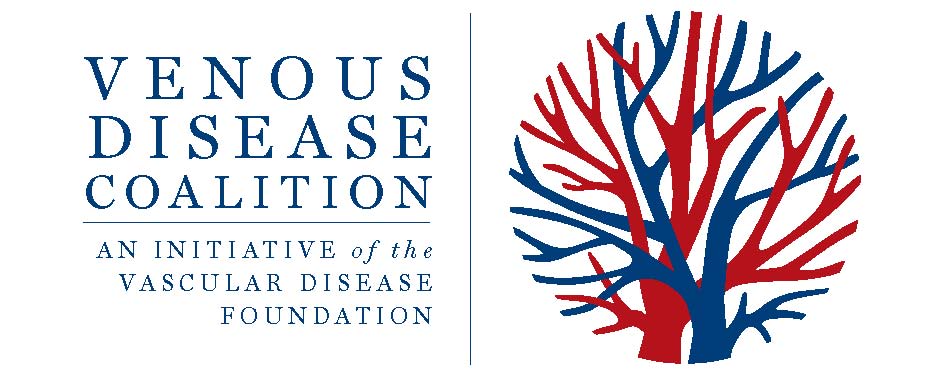 VTE Toolkit
Thromboprophylaxis Used AfterTHR/TKR: Geographic Variation
100 hospitals in 13 countries
Australia
Brazil
Bulgaria
Canada
Columbia
Germany
Italy
Japan
Poland
Spain
Turkey
UK
Prophylaxis	    	      USA          	    Others
 on Day 1		 (n=7,008)	(n=6,007)
 LMWH		      42%	     100%
 Warfarin		      58%	    <<1%
Warwick - JBJS 2007;89-B:799
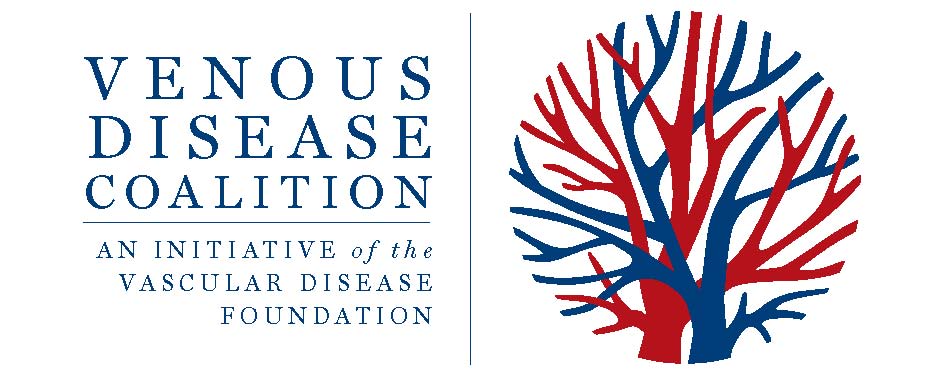 VTE Toolkit
Prophylaxis Use in Medical Patients
1,894 medical patients in 29 hospitals in Canada
100%
75%
50%
25%
0
90%
23%
15%
Prophylaxis                 Prophylaxis               Recommended
  indicated                        given	                         prophylaxis
Khan – Thromb Res 2007;119:145
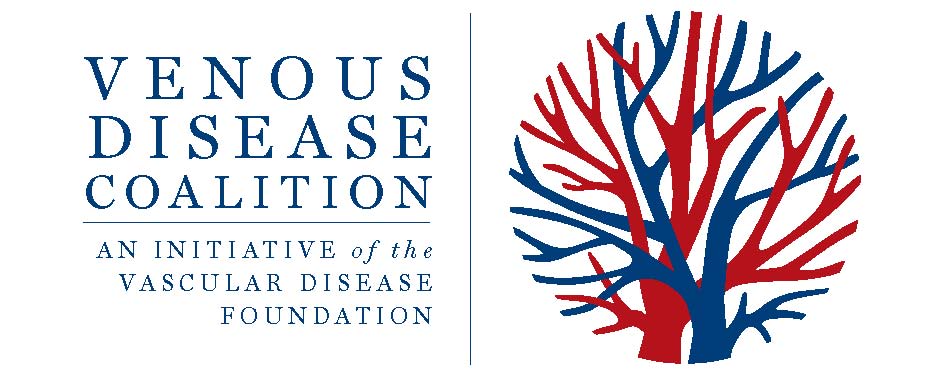 VTE Toolkit
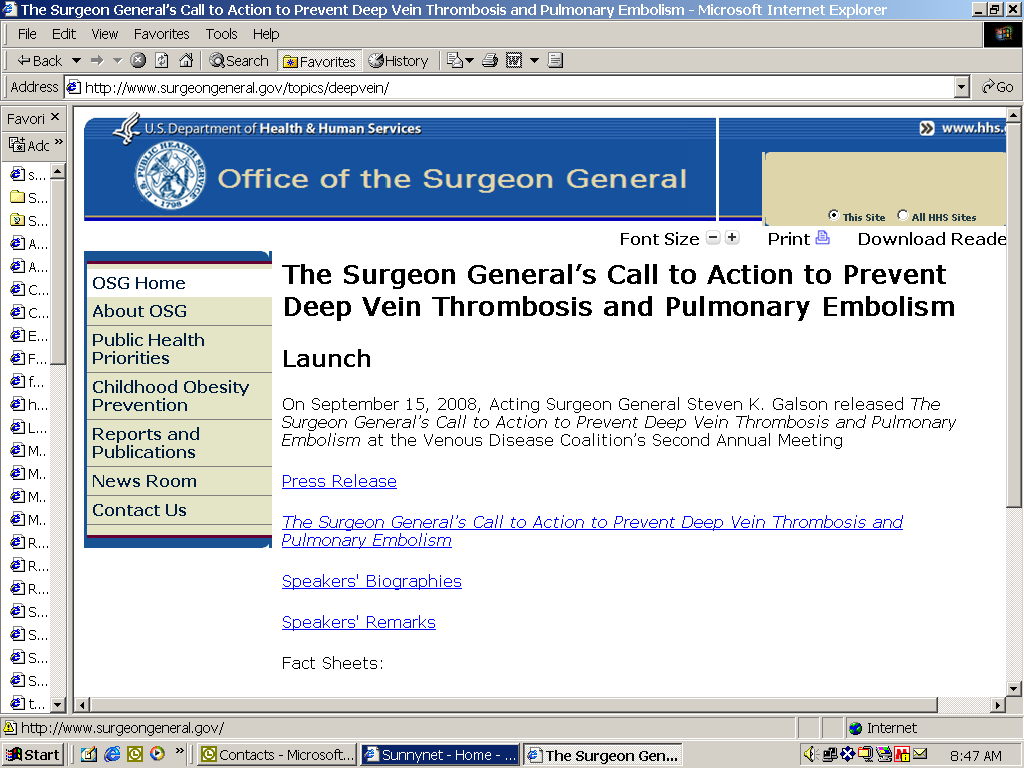 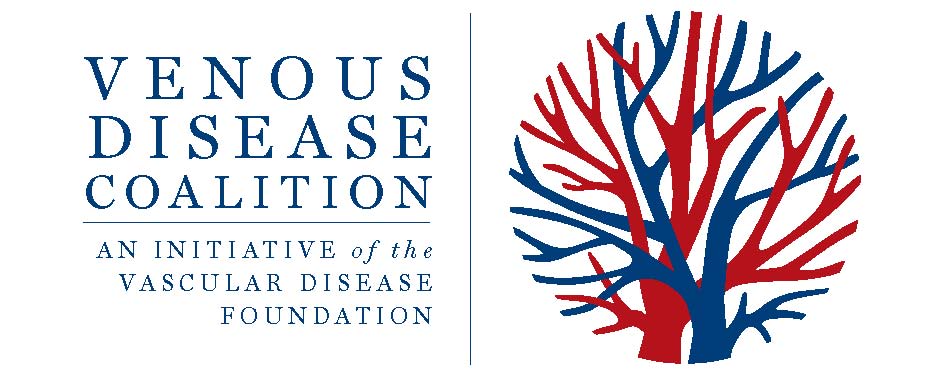 VTE Toolkit
Surgeon General’s Call to Action
Venous Thromboembolism (VTE)

Estimated that 350,000 to 600,000 Americans are afflicted by VTE each year

Also, estimated that at least 100,000 deaths each year are related to VTE
The Surgeon General’s Call to Action To Prevent DVT/PE 2008
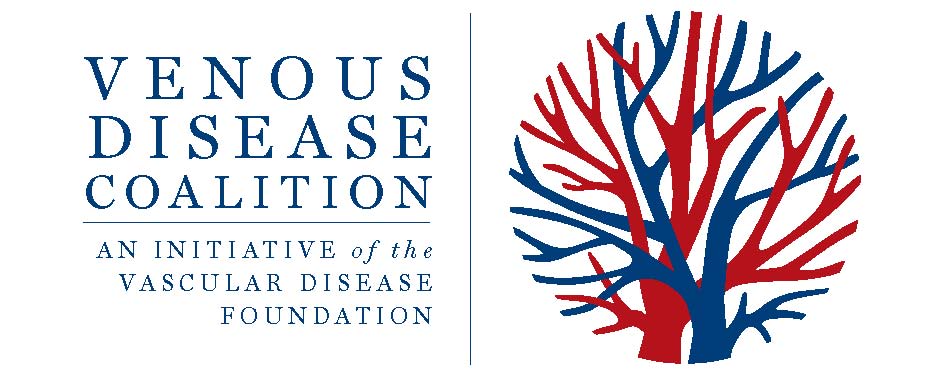 VTE Toolkit
Surgeon General’s Call to Action
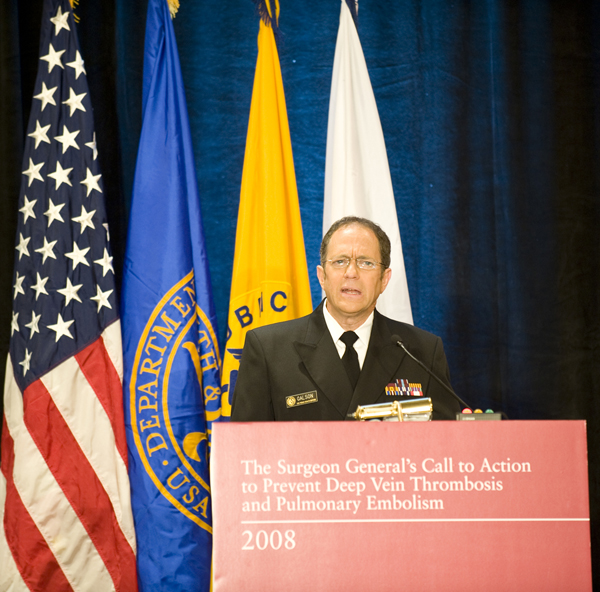 Dr. Galson laid out recommendations for the prevention of two common, yet deadly major public health threats: DVT and PE
The plan emphasized the need for:
Increased awareness about DVT/PE 
Evidence-based practices for DVT
More research on the causes, prevention and treatment of DVT
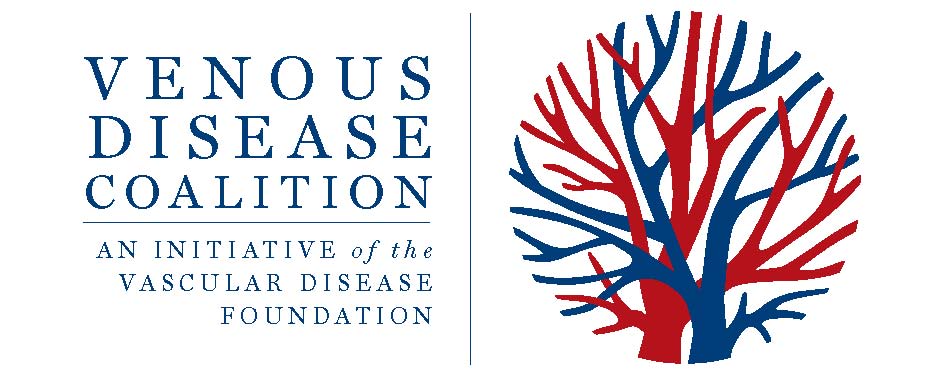 VTE Toolkit
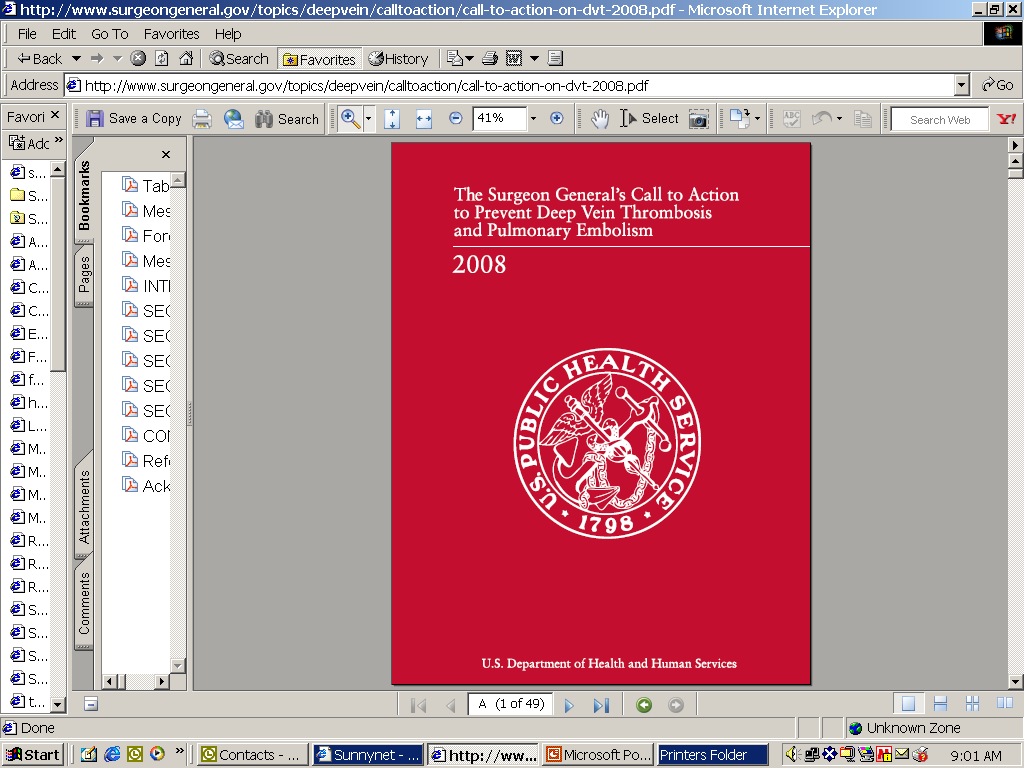 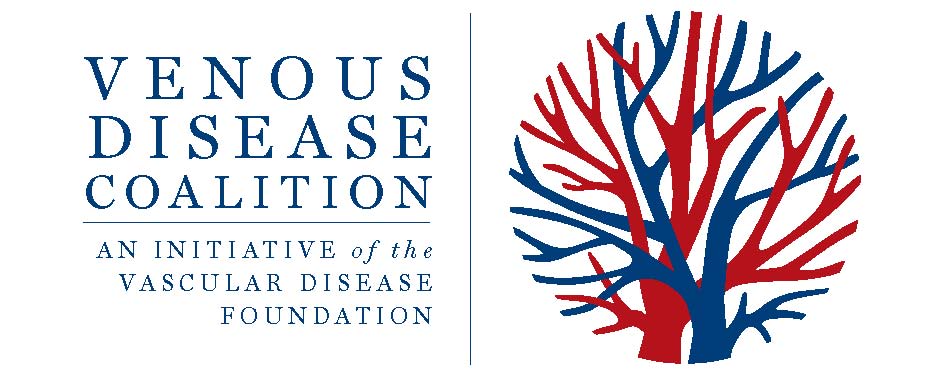 VTE Toolkit
Improving Thromboprophylaxis
What does NOT work?
Education
Grand rounds
Reminders
Hospital policy
Local champion
Producing order sets
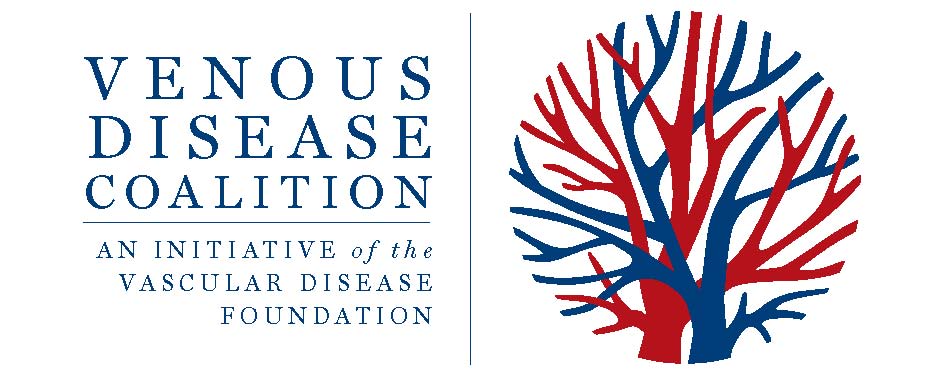 VTE Toolkit
Improving Thromboprophylaxis
What DOES work?
Having a hospital thromboprophylaxis policy
PLUS KEEP IT SIMPLE
PLUS local champion/leader
PLUS education of docs, pharmacists, nurses
PLUS mandatory use of order sets
PLUS empower everyone to be involved – nursing, pharmacist (“It’s what we do here”)
PLUS audit and feedback
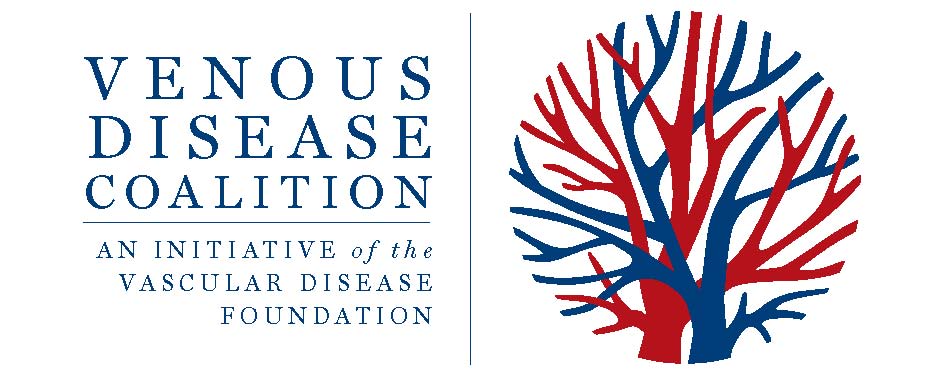 VTE Toolkit
Thromboemolism in Hospitals
We know who’s at risk for VTE
We know the consequences of unprevented VTE
We know how to prevent VTE with effective, safe, simple, and inexpensive interventions,    So . . .
Just do it!
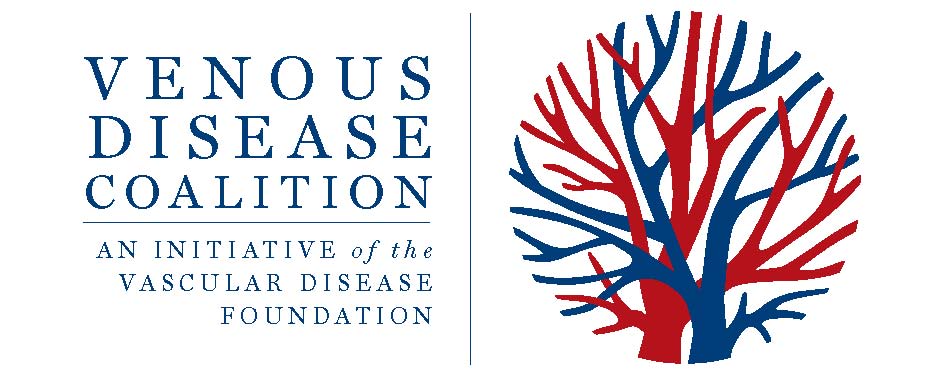 VTE Toolkit
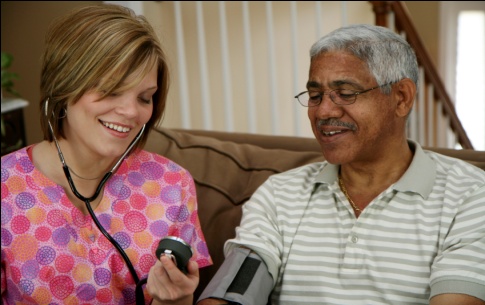 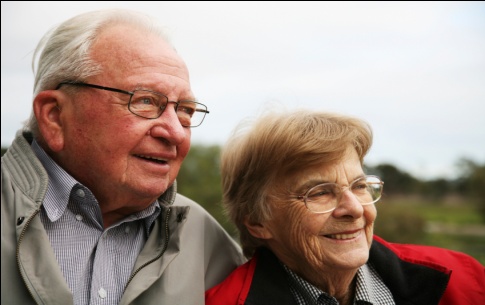 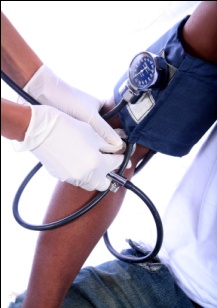 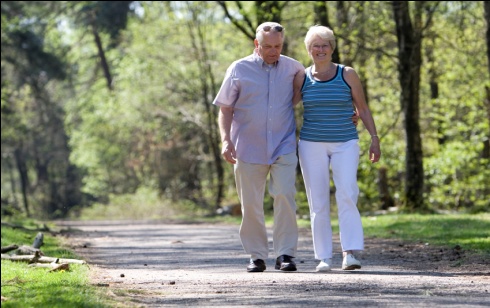 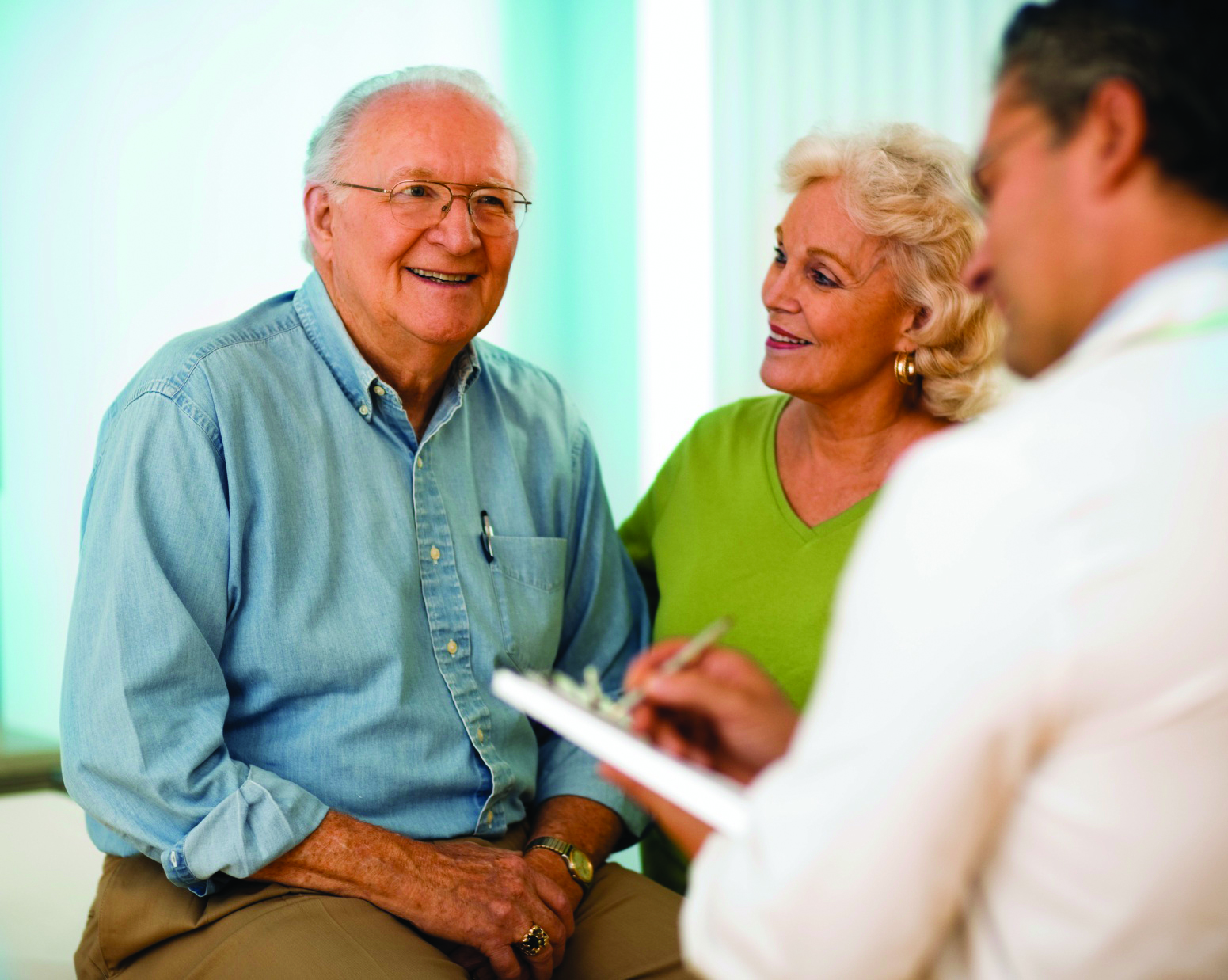 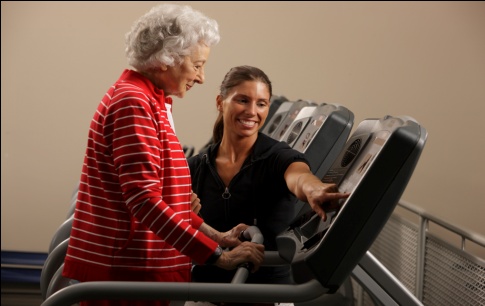 Venous Disease Coalition
www.vasculardisease.org/venousdiseasecoalition/
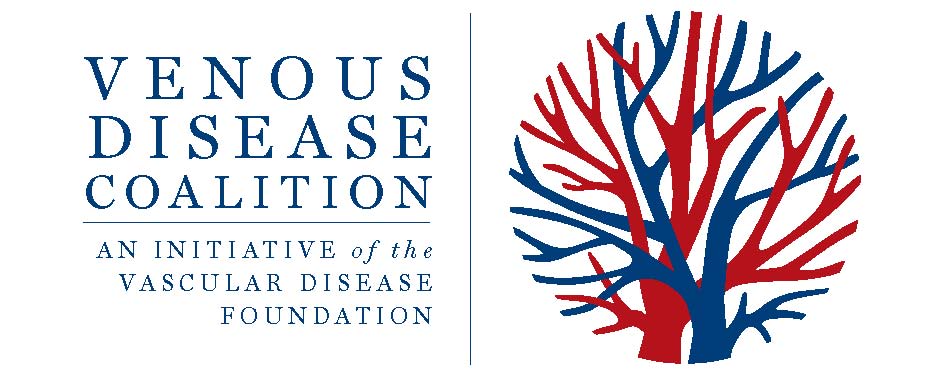 VTE Toolkit